Hess’s Law
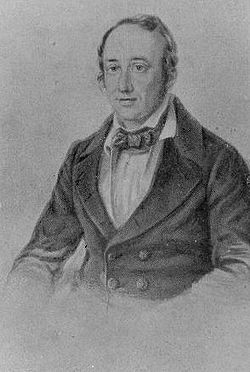 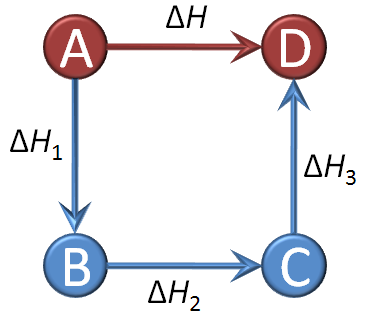 Germain Henri Hess
Hess’s Law
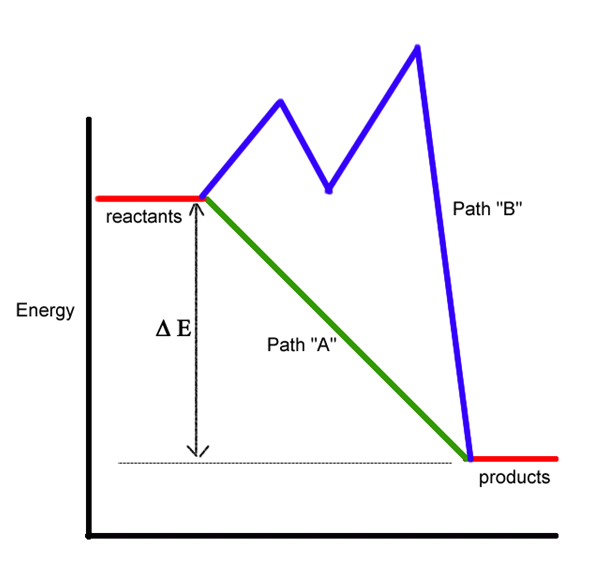 “In going from a particular set of reactants to a particular set of products, the change in enthalpy is the same whether the reaction takes place in one step or a series of steps.”
Hess’s Law Example Problem
CH4   C + 2H2 	                    +74.80 kJ
Step #1: CH4 must appear on the reactant side, so we reverse reaction #1 and change the sign on H.
[Speaker Notes: You have to change the sign on H for reaction 1 because the reaction is no longer proceeding in that direction.]
Hess’s Law Example Problem
CH4   C + 2H2 	         +74.80 kJ
C + O2   CO2	           -393.50 kJ
Step #2: Keep reaction #2 unchanged, because CO2 belongs on the product side
Hess’s Law Example Problem
CH4   C + 2H2 	         	        +74.80 kJ
C + O2   CO2	                         -393.50 kJ
2H2 + O2  2 H2O	                             -571.66 kJ
Step #3: Multiply reaction #3 by 2
[Speaker Notes: You must multiply reaction 3 by 2 because there has to be 2 oxygen gases on the reactant side and 2 waters on the product side.]
Hess’s Law Example Problem
CH4   C + 2H2 	                    +74.80 kJ
C + O2   CO2	                         -393.50 kJ
2H2 + O2  2 H2O	                             -571.66 kJ
90-
CH4 + 2O2  CO2 + 2H2O
-890.36 kJ
Step #4: Sum up reaction and H
Calculation of Heat of Reaction
Hrxn =  Hf(products) -   Hf(reactants)
Hrxn  = [-393.50kJ + 2(-285.83kJ)] – [-74.80kJ]
Hrxn = -890.36 kJ